Развитие экономики на территории «Большого Екатеринбурга»
Глава Екатеринбурга
Высокинский Александр Геннадьевич
Состав Екатеринбургской агломерации
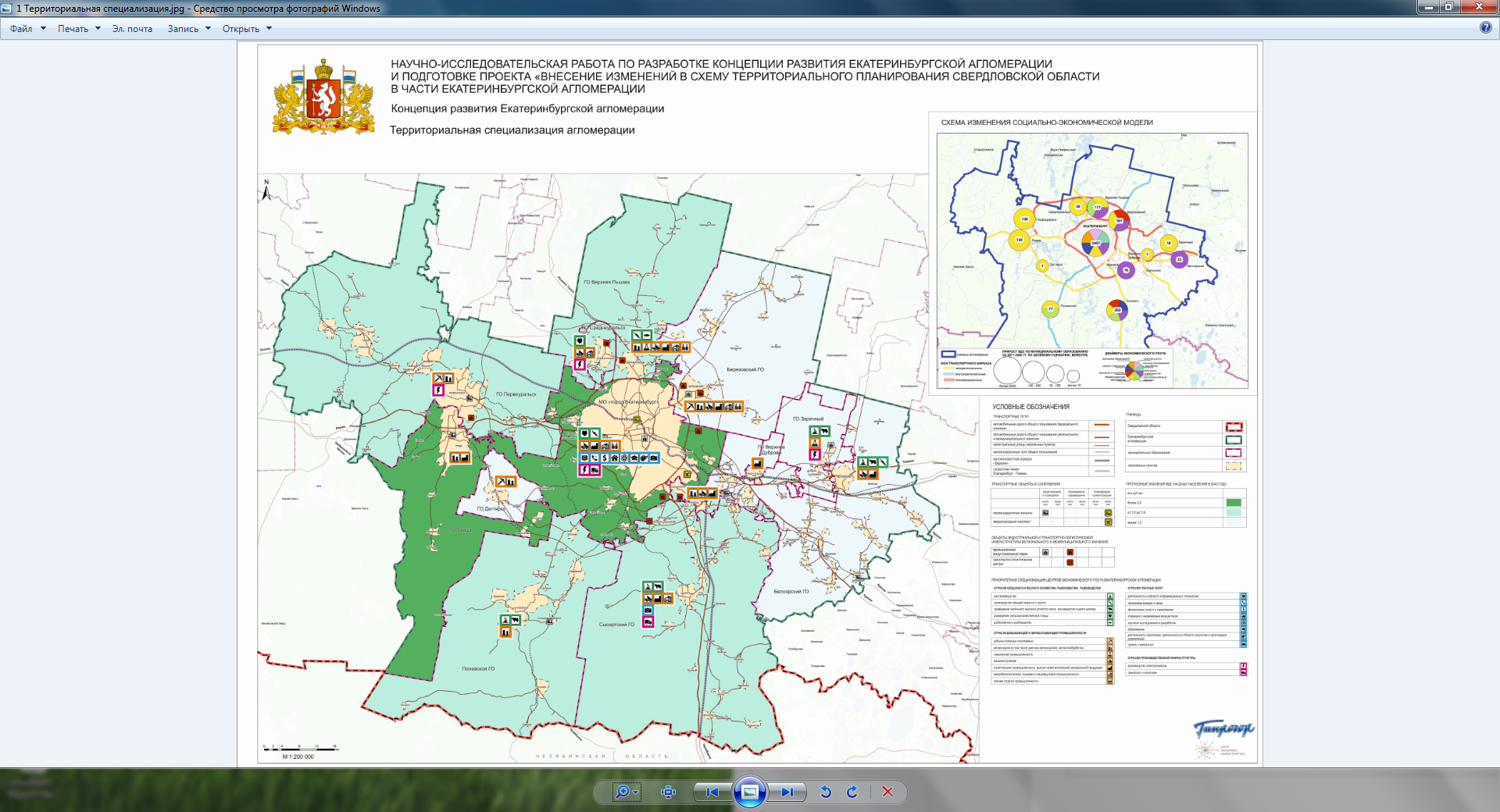 1 - Полевской ГО,
2 - ГО Среднеуральск, 
3 - ГО Ревда, 
4 - ГО Верхнее Дуброво, 
5 - ГО Верхняя Пышма, 
6 - ГО Заречный, 
7 - Арамильский ГО, 
8 - Белоярский ГО,
9 - Березовский ГО, 
10 - ГО Дегтярск, 
11 - ГО Первоуральск, 
12 – ЗАТО Уральский, 
13 - Сысертский ГО, 
14 - МО «город Екатеринбург»
5
2
9
11
6
14
4
10
7
12
3
8
1
13
2
06.11.2020
Основные показатели экономического развития Екатеринбургской агломерации
Среднемесячная заработная плата по крупным и средним организациямв 2019 году, рублей
Географическая структура экономики, процентов
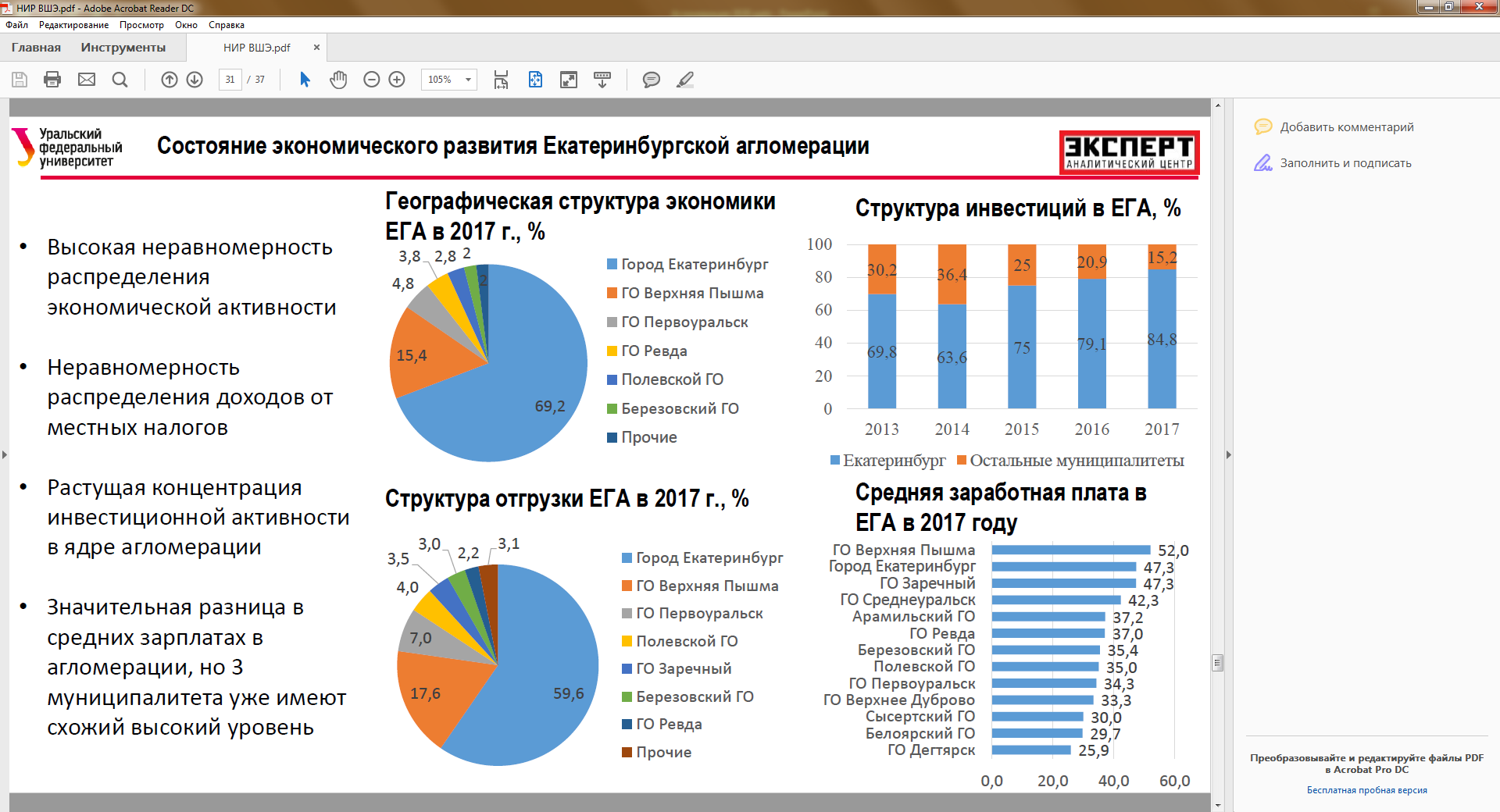 Средняя заработная плата* по агломерации – 51 702 рубля
Средняя заработная плата* по Свердловской области – 45 323 рубля
Структура отгрузки, процентов
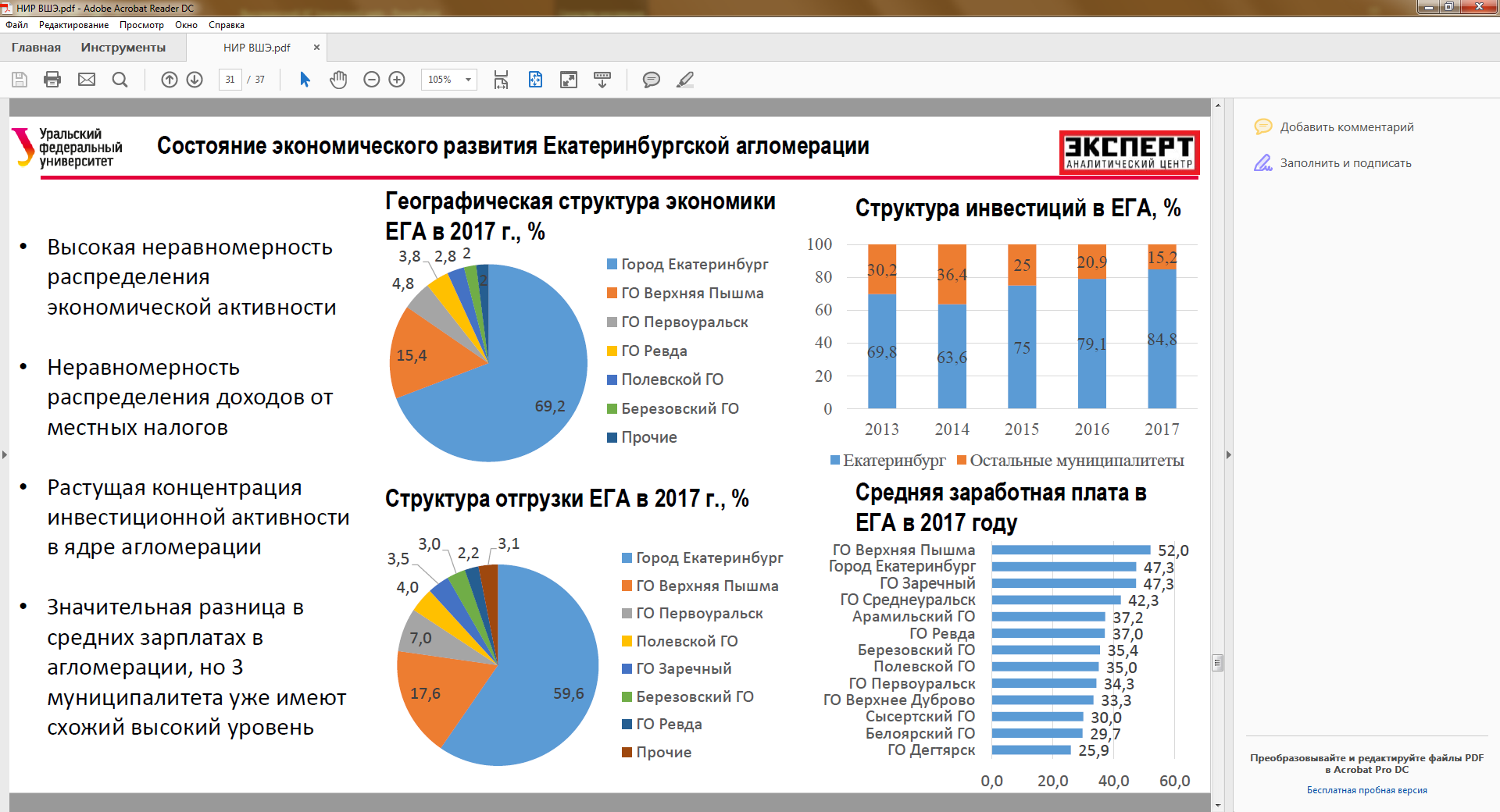 3
06.11.2020
* По крупным и средним организациям
Базовые положения
Екатеринбургская агломерация сформирована объективно
Условие сохранения административно-территориального деления
Начинать с проработки и реализации совместных проектов развития экономики и инфраструктуры
4
06.11.2020
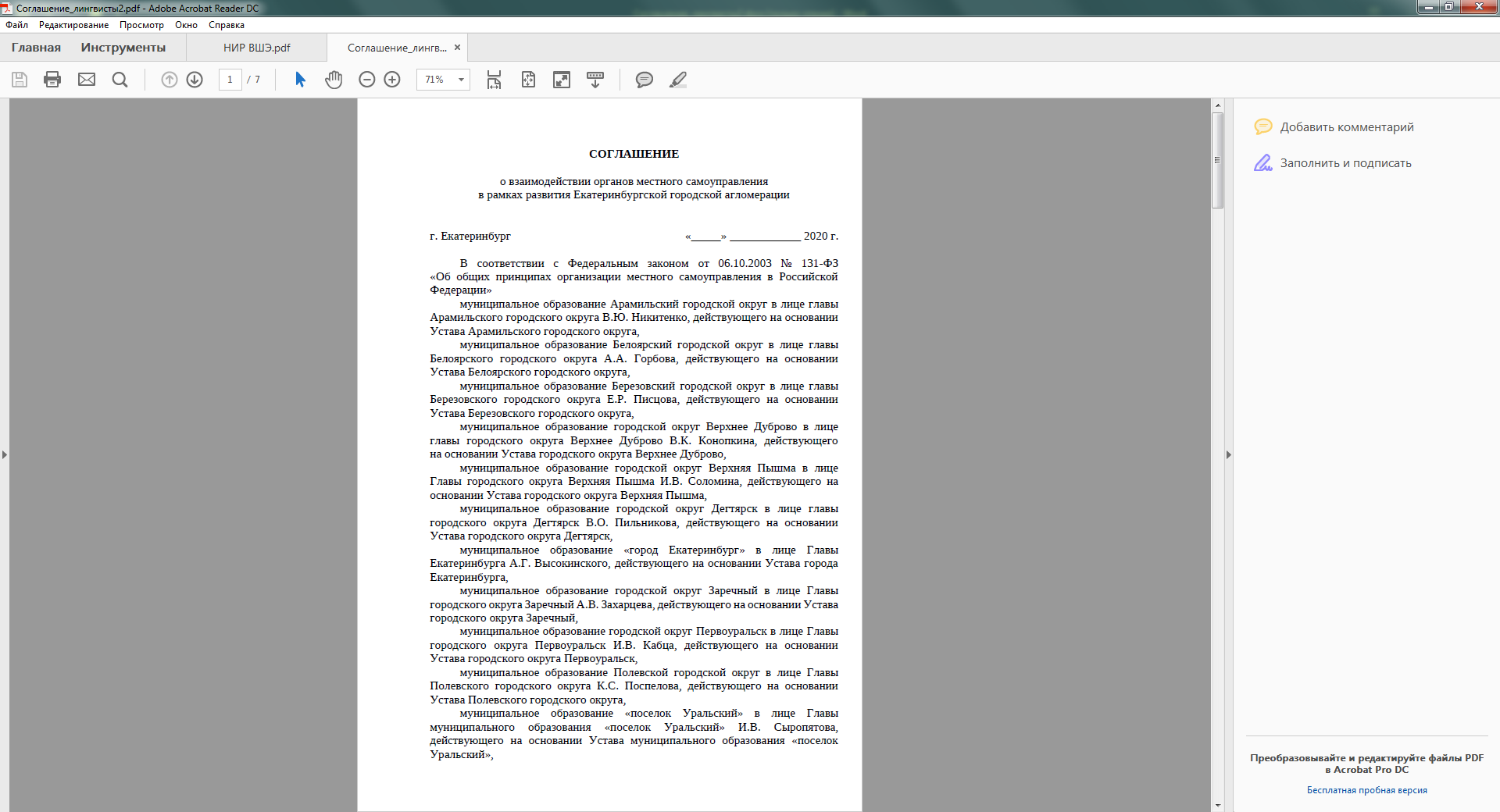 СОГЛАШЕНИЕ 
 
о взаимодействии органов местного самоуправления
в рамках развития Екатеринбургской городской агломерации
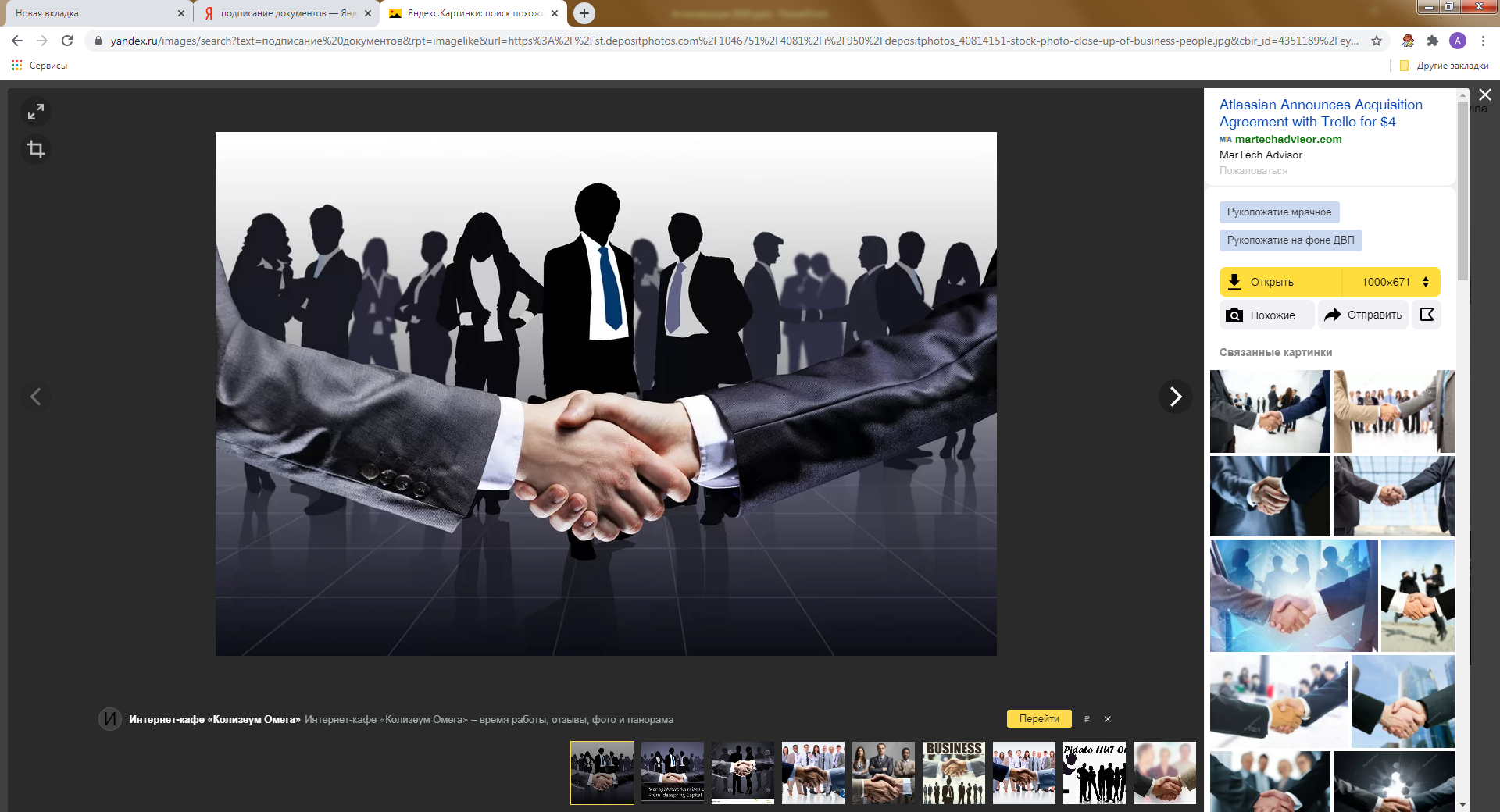 5
06.11.2020
Запросы к Федеральному закону об агломерациях в части экономики
общая цель Закона об агломерациях – стимулирование экономического роста агломераций;
запрос на закрепление положений и ресурсного обеспечения, позволяющих реализовать приоритетные агломерационные проекты (в первую очередь, проекты развития инфраструктуры, транспортной, энергетической, социальной);
включение положений, закрепляющих за агломерациями определенные инструменты регулирования ключевых, критичных для их развития вопросов (коммунальные ресурсы, размещение объектов обращения ТКО, распоряжение земельным потенциалом, формирование рынка жилья) и межмуниципальных объектов.
6
06.11.2020
Строительство трамвайной ветки 
между Екатеринбургом и 
Верхней Пышмой
Расширение городской электрички
Введение специального тарифа 
«Агломерационный»
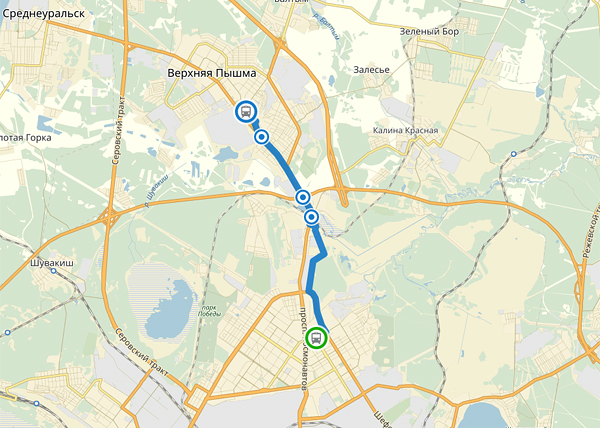 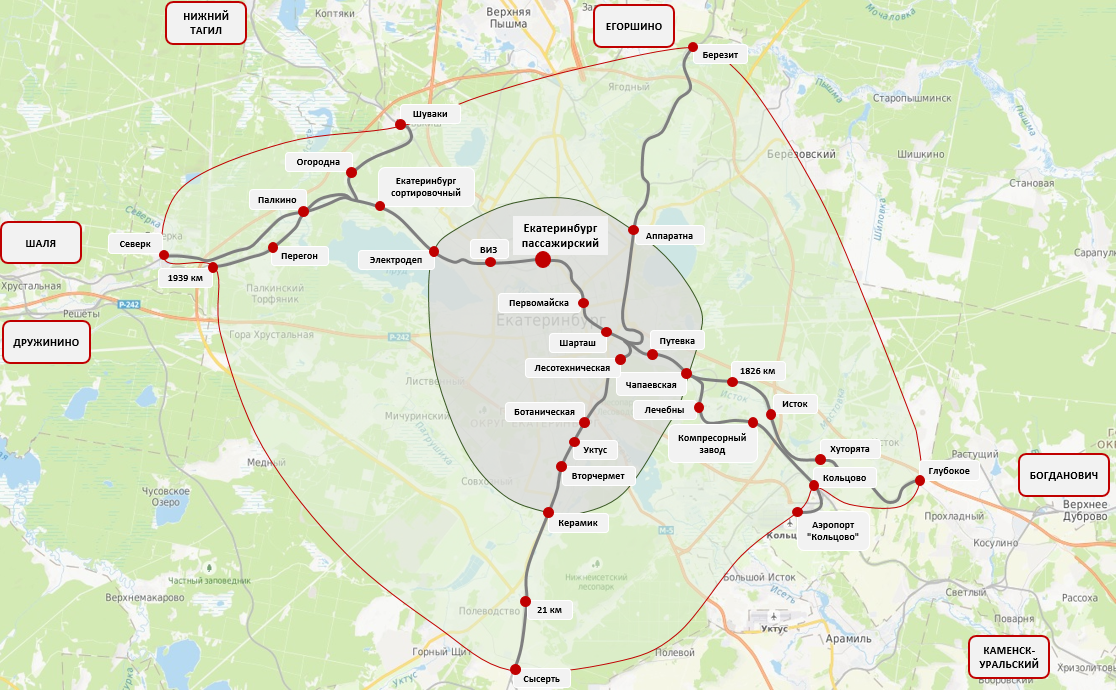 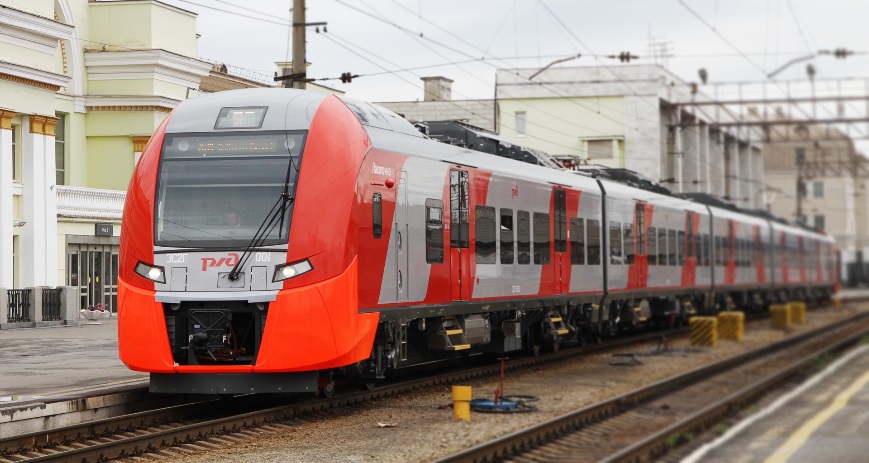 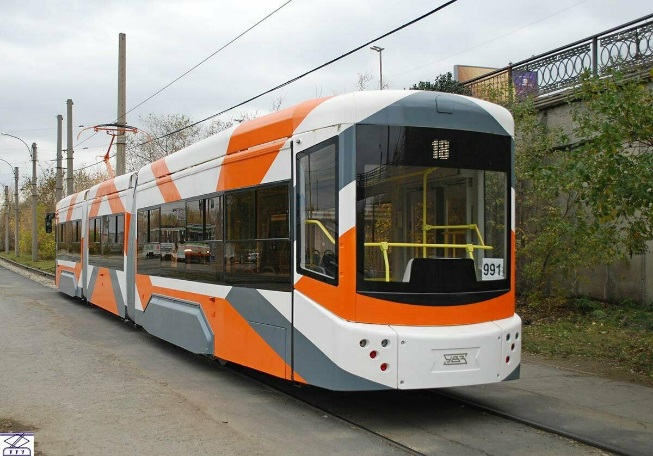 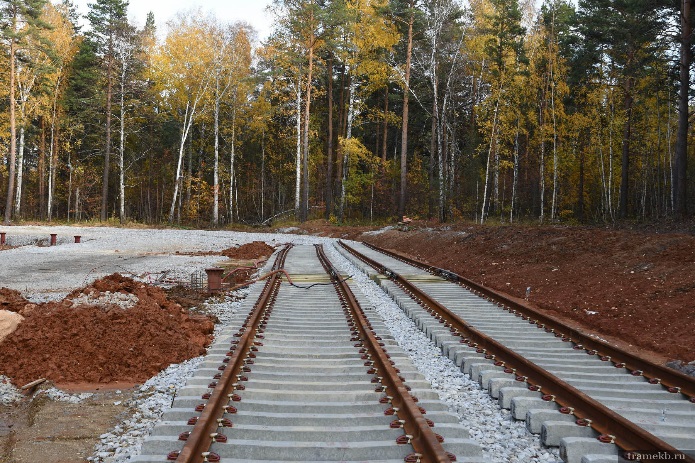 7
06.11.2020
Развитие экономики на территории «Большого Екатеринбурга»
Глава Екатеринбурга
Высокинский Александр Геннадьевич